Real Analysis I
Course Code     MTH 321

By

Dr. Moiz ud Din khan
Professor of Mathematics
Lecture # 26
Lecture Outline
In this Lecture we will Riemann Integration
Riemann Integration

The integral as the area of a region under a curve.
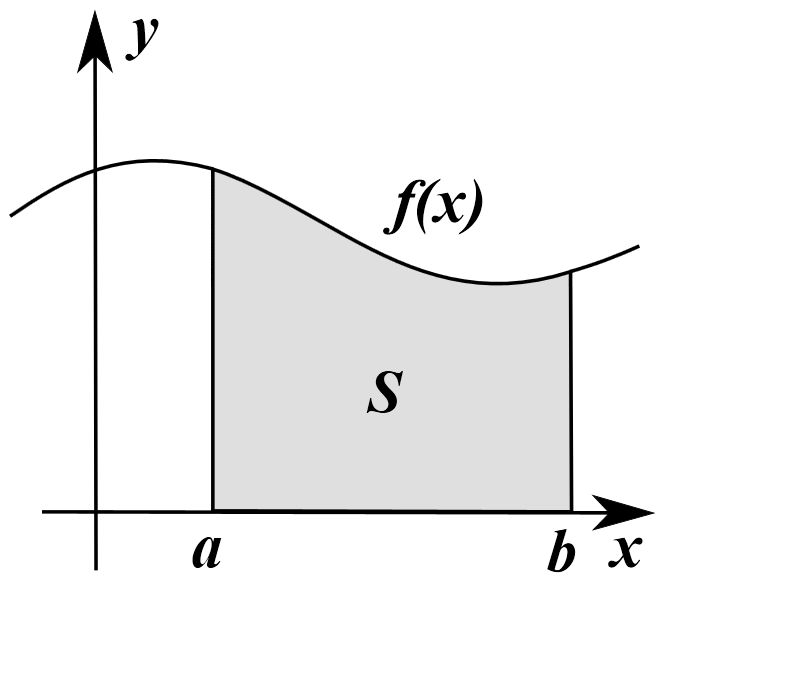 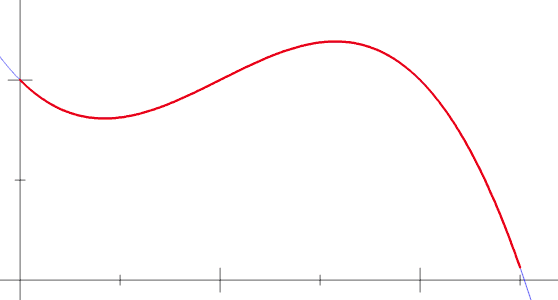 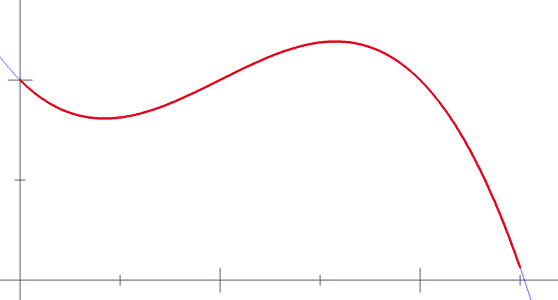 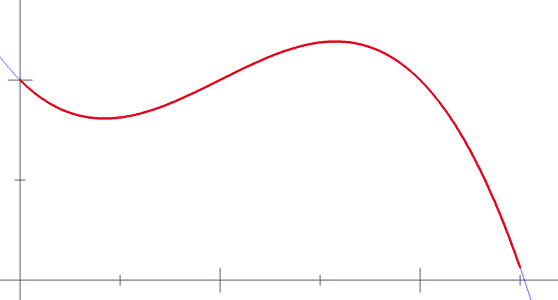 Lecture summery:
In this Lecture we have discussed Riemann Integration
THANK YOU